Developmental Psychology
Dr. Geoff Goodman
Lecture 3
9/27/16
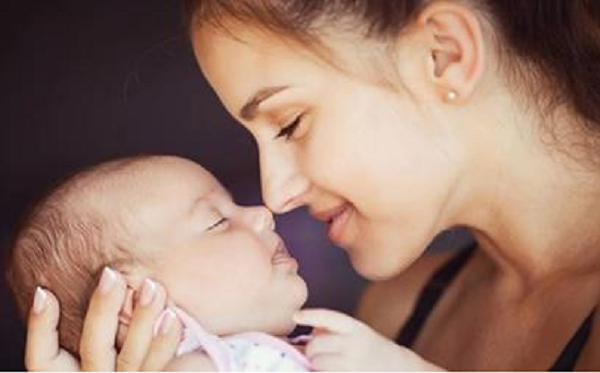 Born to Relate
Immaturity 
Bonding begins at birth by sensing mother’s presence 
Recognition of mother through sense of smell
Recognition of mother through sight 
Bonding begins at birth by mother’s release of oxytocin 
Maternal feelings of elation and love 
Tolerance of higher pain thresholds 
Reduction of risk of abandonment 
Bonding begins at birth by mother’s release of vasopressin  
Triggered by physical closeness 
Triggered by breast feeding
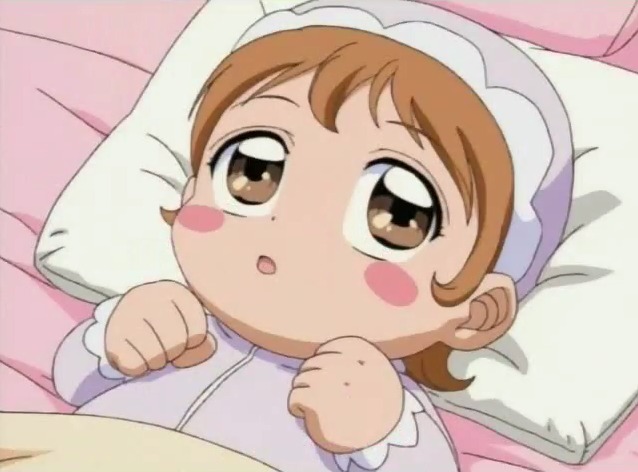 Bonding: Humans are not grey-lag geese 
No critical period for bonding 
Humans can bond with genetically unrelated offspring 
Bonding begins prenatally 
Viewing ultrasound 
Baby’s movements in utero 
 Other postnatal catalysts for bonding 
Exaggerated facial features (e.g., anime eyes) 
Release of prolactin in birth mothers and fathers 
Increases protective feelings
Increases attentiveness 
Mere proximity to one’s baby can increase affectional bonds
In 18th century France, mothers were forced to stay with their babies for eight days 
Abandonment rate deceased from 24% to 10%
Wired to Relate
Infants respond to people differently than toys 
Infants prefer mother’s face to stranger’s face 
Evolutionary advantage of familiar over unfamiliar faces 
Infants can also recognize familiar and unfamiliar voices 
Babies can manipulate their sucking behavior to get certain familiar sounds or words repeated 
Evolutionary  advantage of locating secure base and eliciting appropriate care
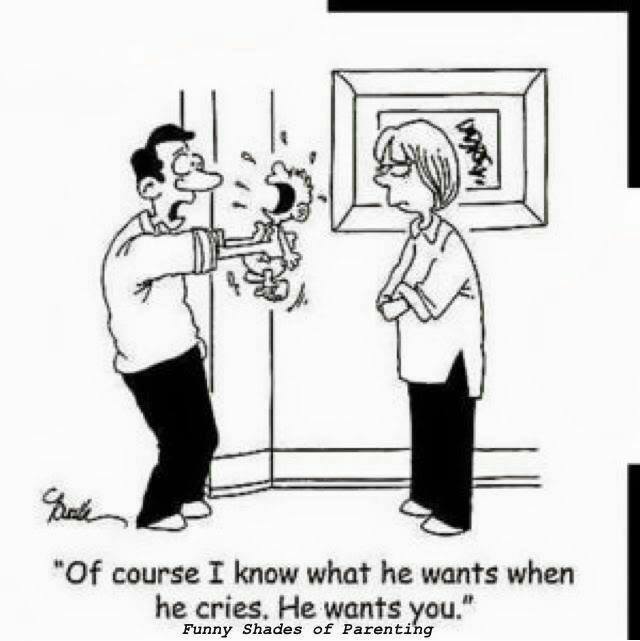 Infant imitation and contingency 
Two-day-old infants – imitate smiling, frowning, surprise (no intentionality yet, however)
Imitation allows conversational exchanges to take place 
Infants learn from these exchanges 
Sense of agency on external world developing
Idea of cause and effect developing 
Contingency – cause and effect 
0-3 months – perfect contingency 
> 3 months – imperfect contingency 
Expectations develop
Expectations sometimes violated 
Partner needs to be attuned – but not perfectly
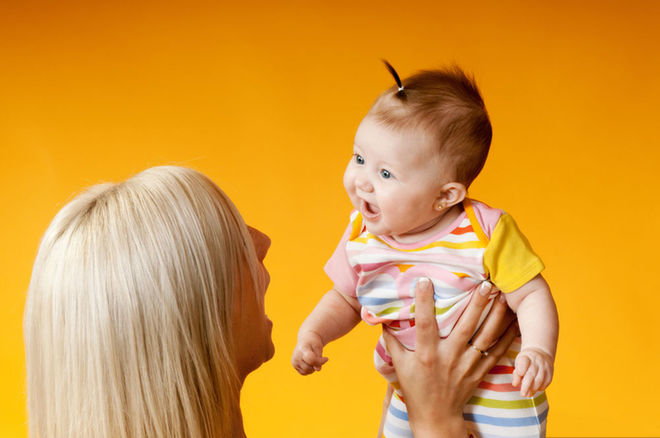 Attunement, affect regulation, and marking
Prompt, calm, attuned responsiveness – necessary ingredient for healthy development
Marking – slightly exaggerated reflection of infant’s feelings (Fonagy & Gergely) 
Conveys understanding 
Conveys containment
Mentalization modes 
Psychic equivalence mode – perfect contingency, which is frightening (i.e., mirroring) 
Pretend mode – noncontingency, which is reflecting back something different altogether 
Reflective mode – reflecting the infant’s feeling through marking it as similar but not identical 
Emotional responsiveness and marking 
Less crying by one year of age 
Feelings feel managed, regulated
Enhanced self-understanding 
Enhanced  affect regulation
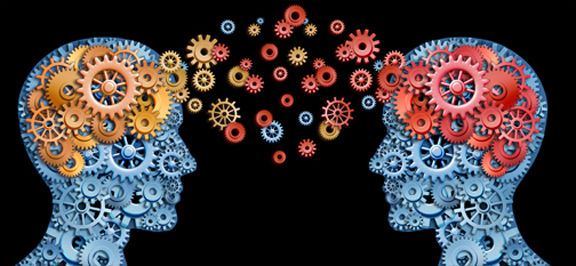 Maternal instinct questioned:  Abandonment and infanticide 
When would evolutionary advantage favor infanticide? 
Scarce resources for survival 
Mitigation of high costs of child rearing
Cultural values differ from one culture to another 
Younger mothers are more likely to abandon offspring than older mothers because they will have more chances 
Does postpartum depression make it easier to abandon a baby whose mother has limited support and resources?
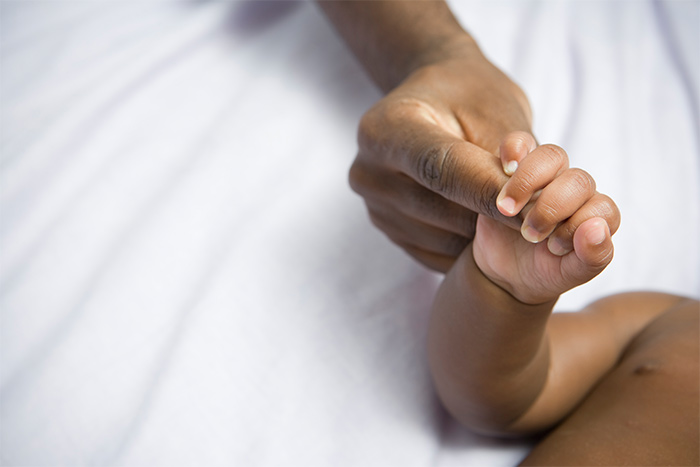 Entrainment, culture, and becoming one of us
Babies learn about their world through the level of attunement and promptness of response 
The nature of caregiver response is culturally mediated 
Caregivers ignore 46% of infant crying episodes in America 
In some cultures, infant receives nipple 15 seconds after crying
when is infant crying life-saving, and when is it dangerous?
Infants adapt to whatever environment they are born into 	
What happens when environment changes (e.g., in adulthood)?
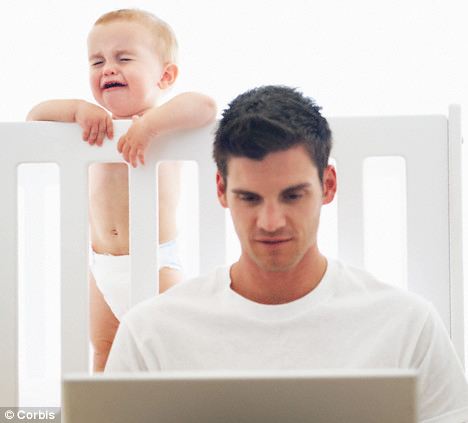 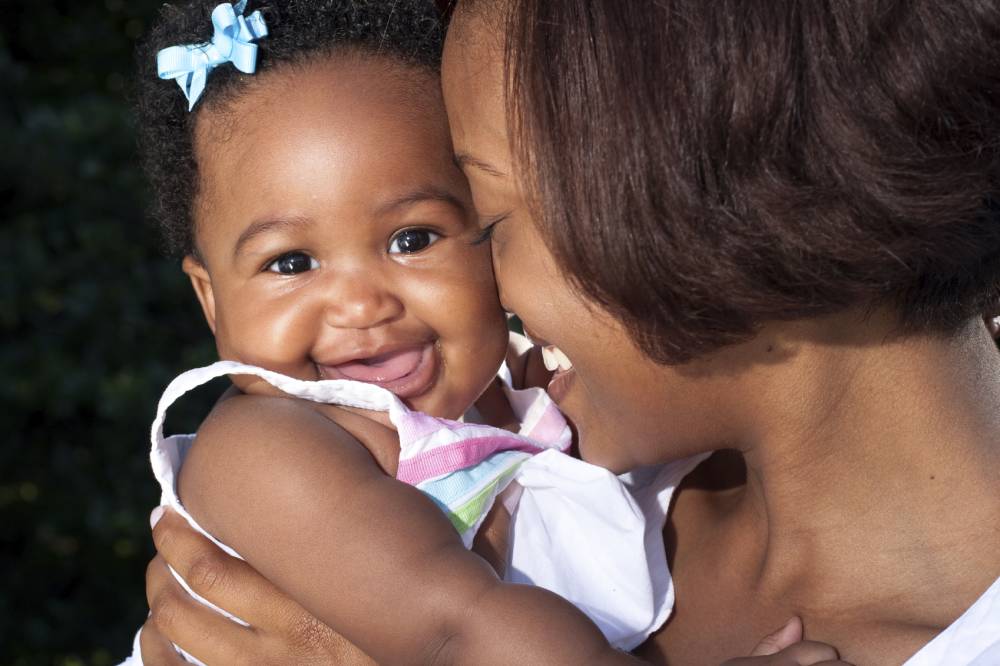 Infant Coping Mechanisms, Mismatches, and Repairs in Relating
Earliest Interactions
 limited ability to self-regulate emotions 
limited ability to understand others’ intentions 
Babies want to avoid negative and uncomfortable experiences and optimize their chances of experiencing affect regulation
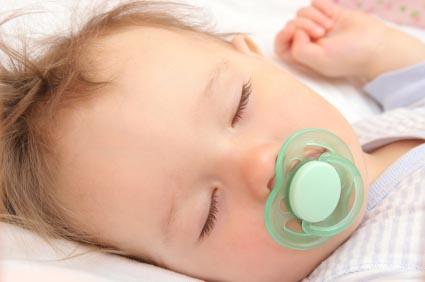 It takes two to tango: Blind babies, premature babies, and sensitive babies 
Blind babies – vicious cycle 
Mothers withdraw, babies then withdraw, mothers withdraw more, feeling more helpless
Vicious cycle can be broken with intervention and awareness of infant responses (e.g., legs kicking after vocalizing) 
Premature babies
Associated with developmental risks (i.e., behavioral problems, low IQ, learning difficulties, peer problems, attentional difficulties, more demanding) 
Mothers less confident, more anxious 
Infants not biologically primed to cry before term 
Infants less able to recognize caregiver’s voice 
What contributes to favorable outcomes? 
Physical attractiveness, no physical disabilities, time caregiver spends with infant, kangaroo care (infant carried upright under caregiver’s clothes), family support, caregiver attunement
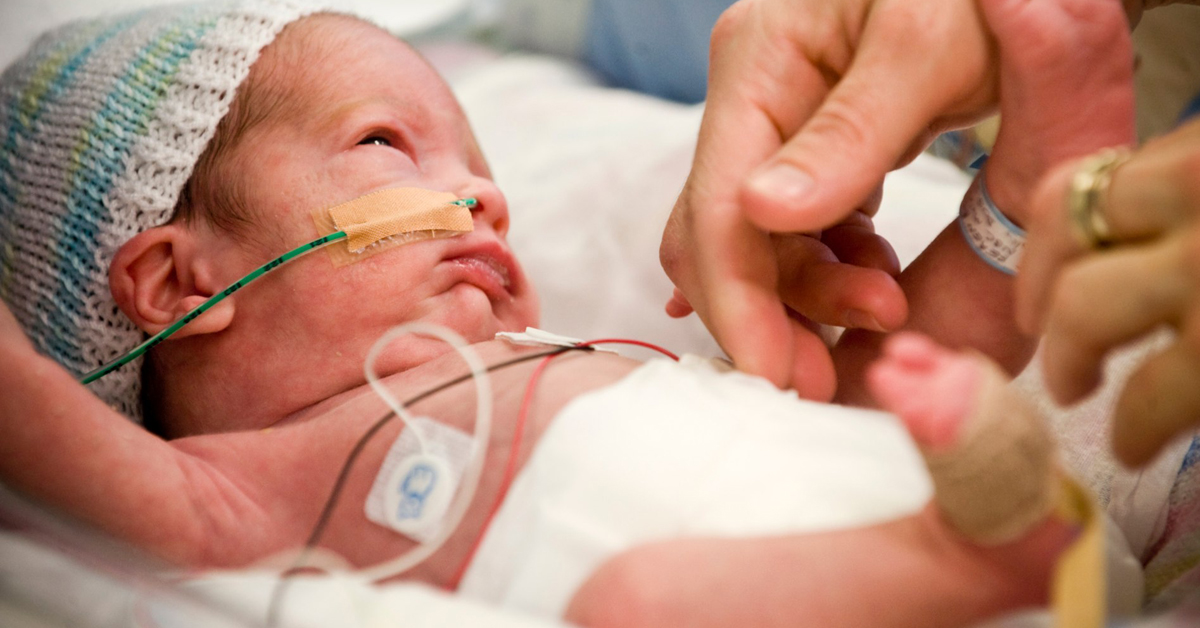 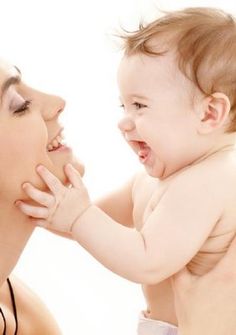 Early emotional defenses (Fraiberg) 
Freezing (18 months) – response to fear
Fight (end of second year) – “stubborn monsters” 
Flight (withdrawal or avoidance) – overstimulated
Reaction formation – turning negative into positive affect 
Mismatches and dodges 
Attunement occurs 28% of the time at three months
34% of the time at nine months (Tronick) 
Winnicott’s concept of “good-enough mothering” 
Infants learn that misattunements can be repaired 
Rupture–repair cycle can become expectation 
Is this what good psychotherapy is all about (Alliance-Focused Therapy [AFT])?
34% of mismatches repaired by next interaction phase 
36% of remaining mismatches repaired by second phase
Mismatches and dodges cont. 
“Chase and dodge” interactions
Infants do not learn how to regulate themselves 
Infants do not learn how to separate 
Infants do not learn to trust their own bodily signals 
Premature infants at particular risk for “chase and dodge” interaction pattern 
Heart rates recover more slowly 
Still-face paradigm 
Infants with less sensitive mothers recover from paradigm more slowly, turn away more
Infants with more sensitive mothers regulate heart rates and manage negative affect better
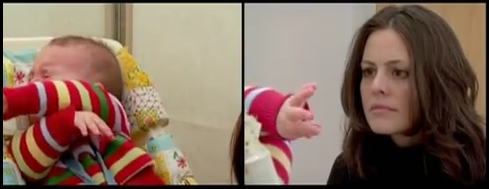 The effect of maternal depression and other mental health problems 
Increased risk of insecure attachment 
Sleep problems, temper tantrums, separation issues by age 2
Problems with peer relationships 
Greater passivity 
Depression and anxiety in adolescent girls 
Externalizing problems in adolescent boys 
Depressed mothers lack
 Ability to read baby’s signals 
More unresponsive 
In still-face paradigm, babies expect less from maternal interactions and thus fuss less with both mothers and more responsive others 
Infants of withdrawn mothers spent only 5% of their time watching their mothers, preferring to stare into space
By age 3 – internalizing behaviors, little empathy, passive, withdrawn
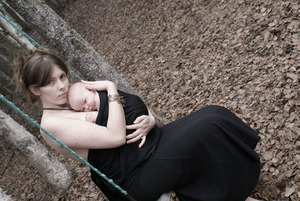 The effect of maternal depression and other mental health problems cont.
Borderline mothers 
More controlling, particularly at meal times 
Less aware of infant’s mental states
These mothers were more enmeshed with their own parents on the AA I  
Socially phobic mothers 
Infants learn to distrust and avoid strangers
Higher cortisol levels 
Infants less secure in social world 
“Goldilocks” phenomenon – neither too overstimulating nor too understimulating
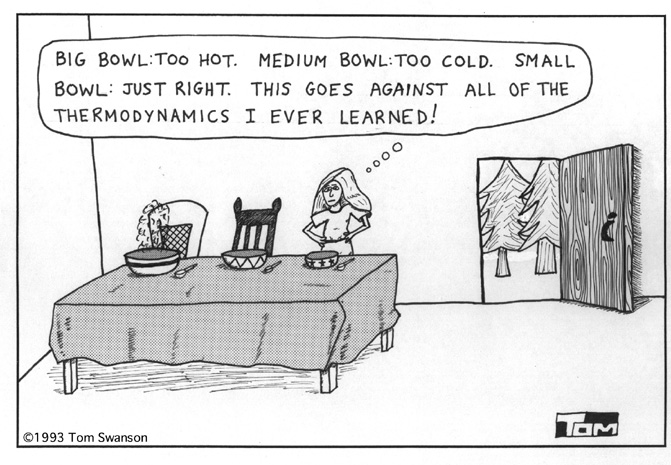